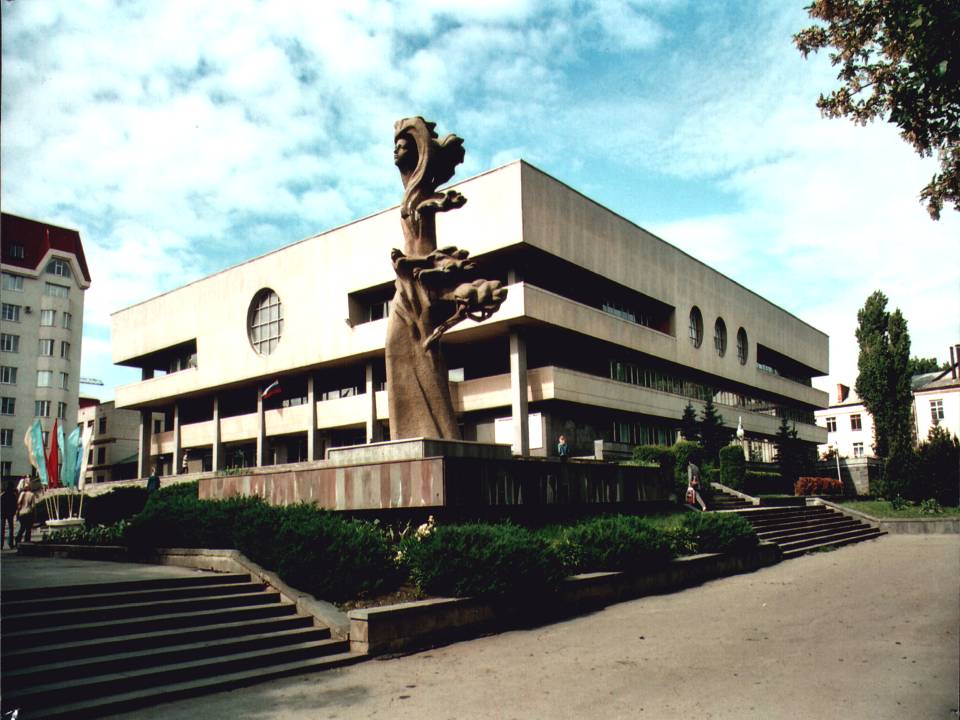 МУНИЦИПАЛЬНОЕ ОБРАЗОВАТЕЛЬНОЕ УЧРЕЖДЕНИЕ 
ДОПОЛНИТЕЛЬНОГО ОБРАЗОВАНИЯ ДЕТЕЙ
СТАВРОПОЛЬСКИЙ ДВОРЕЦ ДЕТСКОГО ТВОРЧЕСТВА
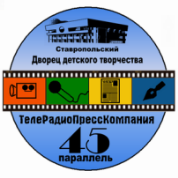 Муниципальное образовательное учреждение	дополнительного образования детей	Ставропольский Дворец детского творчества  Проект«ПОДРОСТОК – ПОДРОСТКУ»  (молодежная телестудия как способ развития гражданской компетентности подростков на основе организации социально активной деятельности и поддержки подростковой инициативы) Информационный поток  			     Автор: Кривулина О.П. студентка 1 курса 				магистратуры по направлению педагогическое 			образование «Менеджмент в образовании»			     Руководитель: д.п.н., профессор Игропуло И.Ф.
Цель проекта
Подготовить в молодежной телестудии серию видеосюжетов, инициирующих открытый диалог по обсуждению и решению социально значимых проблем, волнующих современных подростков
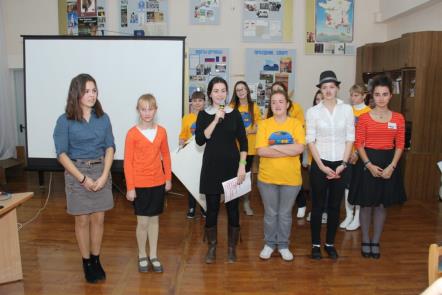 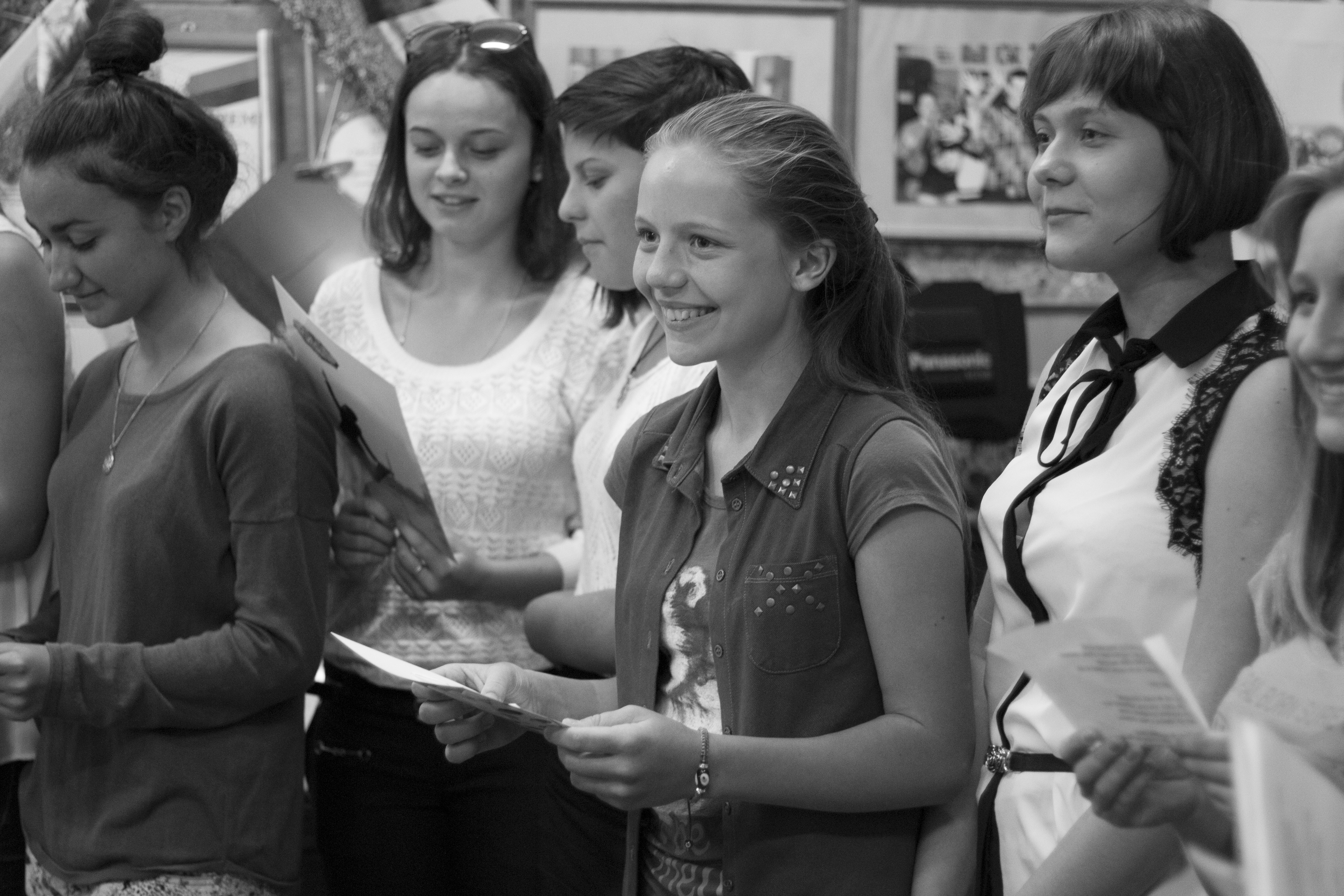 ЗАДАЧИ  ПРОЕКТА
1. Сформировать проектную команду на основе взаимоуважения, согласования интересов, системы формальных и неформальных норм и традиций
2. Разработать диагностический инструментарий для выявления социально значимых для подростков проблем и основу их активной деятельности
3. Разработать тематику видеосюжетов на основе поддержки и поощрения свободного и открытого обсуждения, самоорганизации подростков в анализе и разработке вариантов решения волнующих их проблем
4. Подготовить выпуск, серию видеосюжетов, роликов, фильмов в условиях конструктивных отношений с другими членами проектной группы и обстановки доверия и психологической безопасности
5. Разработать сценарий для проведения кинопоказа в образовательных учреждениях города и сформировать готовность воспринимать альтернативные точки зрения, вступать в дискуссии и отстаивать свое мнение
6. Провести по школам города кинопоказ «Подросток подростку»
7. Провести анализ итогов кинопоказа и определить перспективы дальнейшего развития проекта
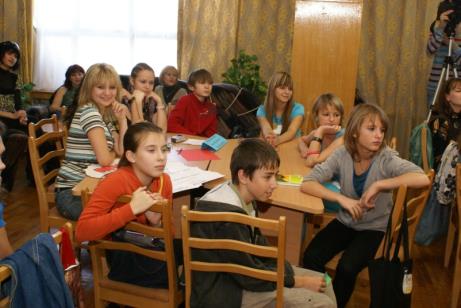 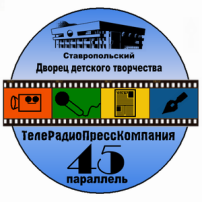 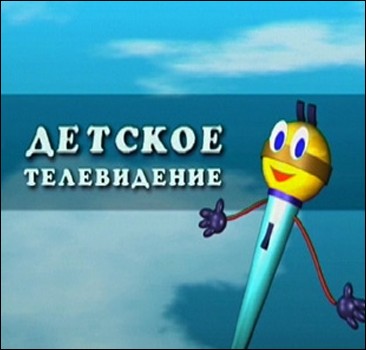 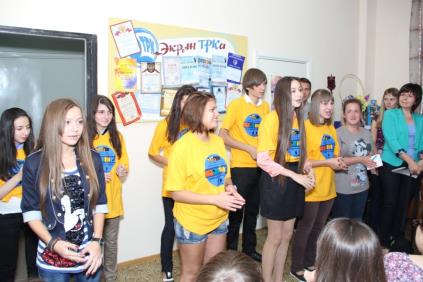 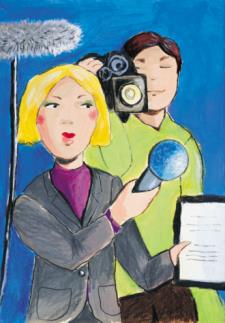 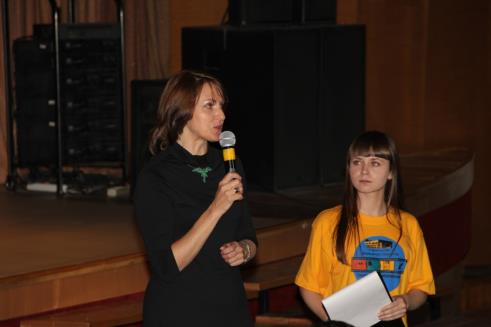 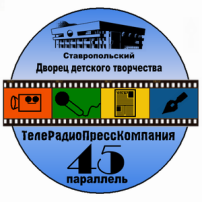 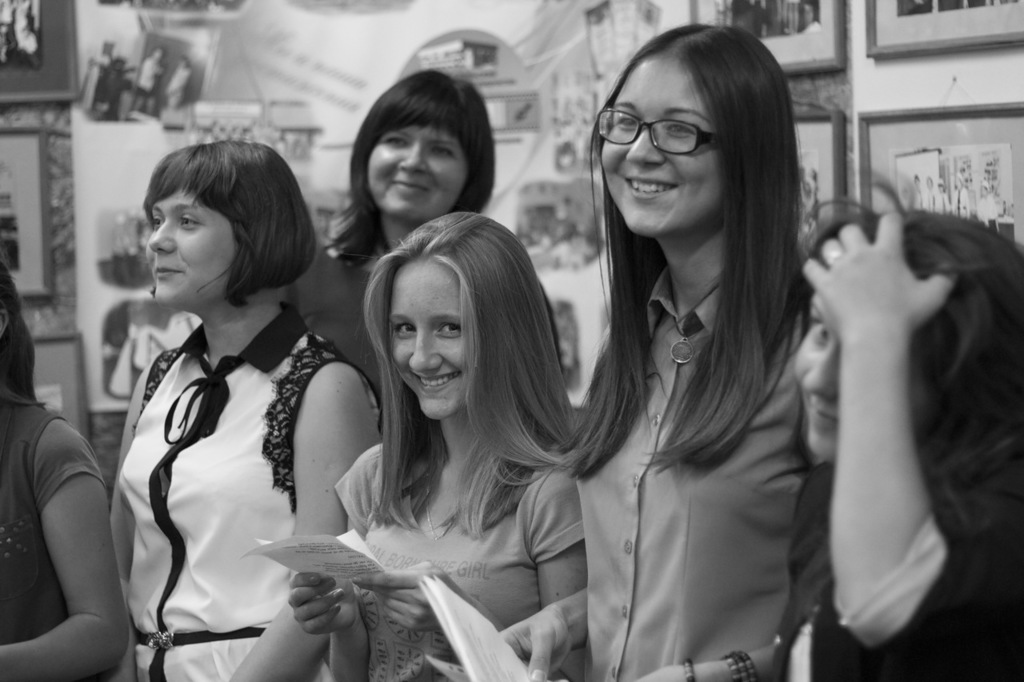 познавательно
инициатива
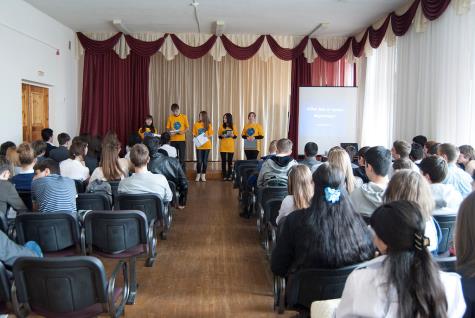 творчество
на пользу людям
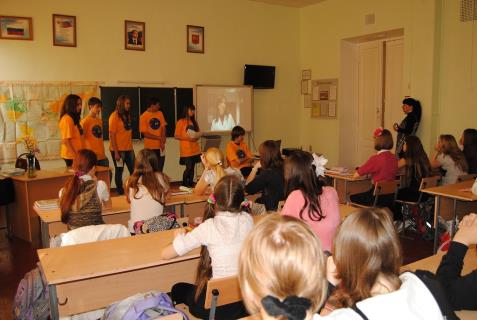 социальный опыт
общение со сверстниками и взрослыми
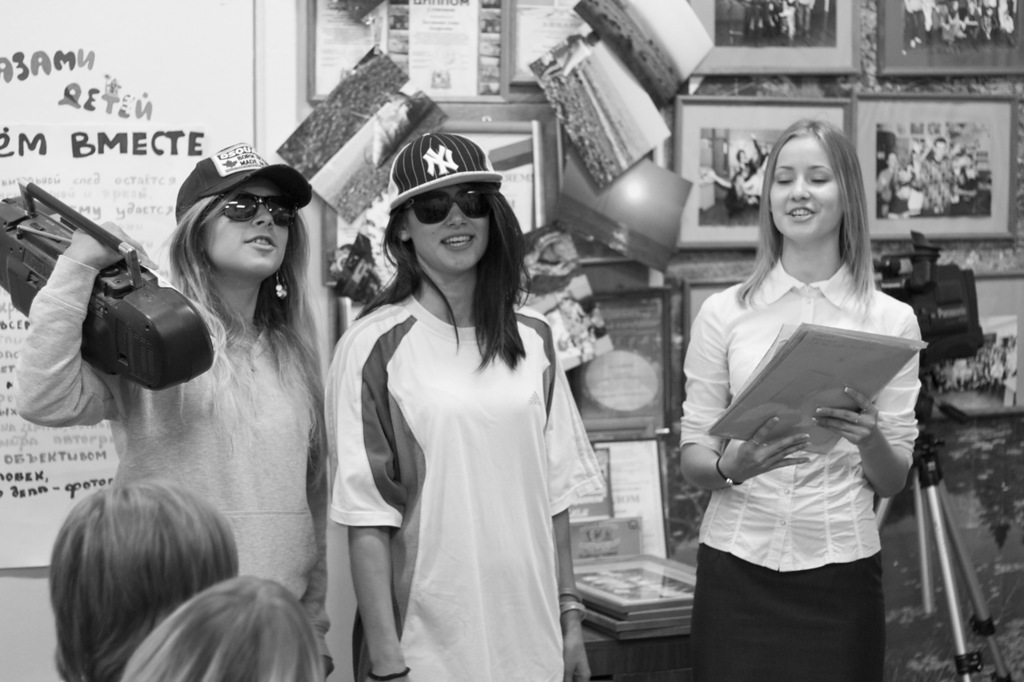 межличностные каналы
видение мира
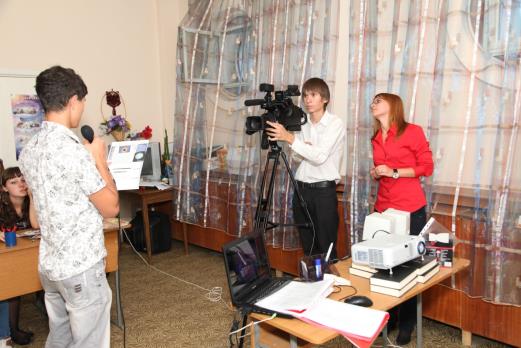 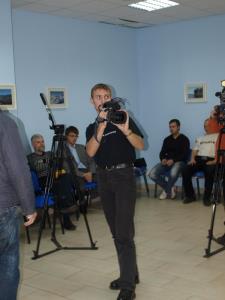 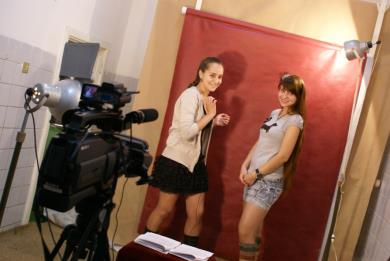 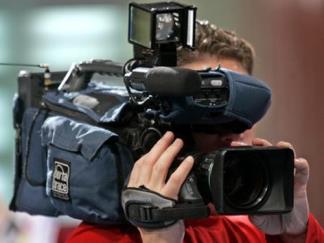 Тематика видеоматериалов
«Связь поколений» (сюжеты патриотической направленности, посвященные 65-летию Победы в Великой Отечественной войне 1941-45 гг.)
«Спорт – это путь к здоровью» (сюжеты, посвященные пропаганде здорового образа жизни); 
«Спешите делать добрые дела» (сюжеты, посвященные проблемам морали и нравственности в современном обществе)
«Ты не прав, если не знаешь своих прав» (сюжеты, направленные на разъяснение подросткам города практического применения их прав)
«Путешествие в мир профессий» (сюжеты, направленные на профориентацию молодежи)
Основные этапы реализации проекта
Ожидаемый результат
1. Объединены в единое пространство подростки города
2. Отснят и собран в банк данных видеопродукции по теме проекта
3. Создан банк данных участников проекта и составлен рейтинг информированности учебных заведений по теме проекта
4. Произведено 22 кинопоказа для 12 общеобразовательных учреждений города. Освоен подростками общественно-полезный вид деятельности
5. Организован и проведён итоговый сбор подростков-участников проекта
6. Проинформированы граждане города о сути и результатах проекта через СМИ
7. Участие в реализации проекта позволило подросткам-журналистам активно включиться в социально значимую деятельность. Приобретены навыки по разработке социального проекта
8. Подростки, с которыми вели диалог, юные журналисты получили возможность обсуждать различные этические, социальные, идеологические проблемы в новом формате, так создавалось коллективное мнение и формировалось собственное.
9. Расширено число активных партнеров (общеобразовательные учреждения города, СКФУ, Фонд Мира)
Спасибо за внимание!
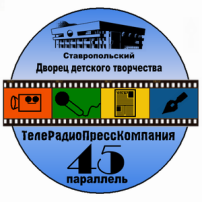